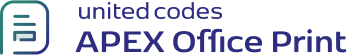 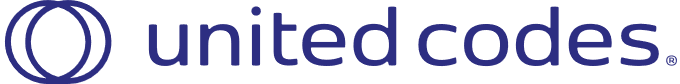 Demo to show the usage of Big Number in AOP.
Number/BigNumber Operations
The given number is : 98.123456
The different operations performed in 98.123456:
toExponential:
	9.8123456e+1
	9.81e+1
toFixed:	 98
	98.12	
toPrecision:	98.123456
	98.1
Demo of BigNumber Functions:
For the BigNumbers like 98765432109876540000 and 98765432109876540000, 
98765432109876540000 is greater than 98765432109876540000
98765432109876540000 is less than 98765432109876540000
Subtraction of 98765432109876540000 and 98765432109876540000 is : 0
Addition of 98765432109876540000 and 98765432109876540000 is : 197530864219753080000
Multipication of 
98765432109876540000 and 98765432109876540000 is : 9.7546105798506318916034140423716e+39
Division of 98765432109876540000 and 98765432109876540000 is : 1		
 
Using operator + for addition: 9876543210987654000098765432109876540000  
Using operator – for subtraction: 0